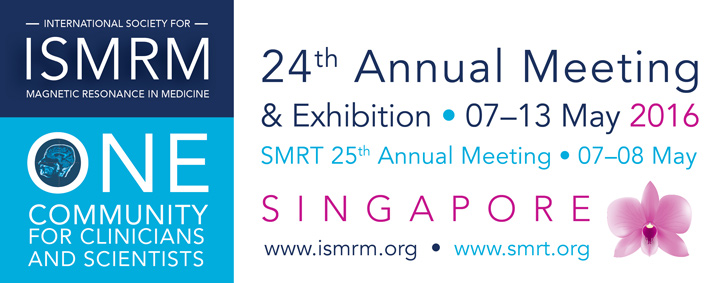 Declaration ofFinancial Interests or Relationships
Speaker Name:

I have no financial interests or relationships to disclose with regard to the subject matter of this presentation.